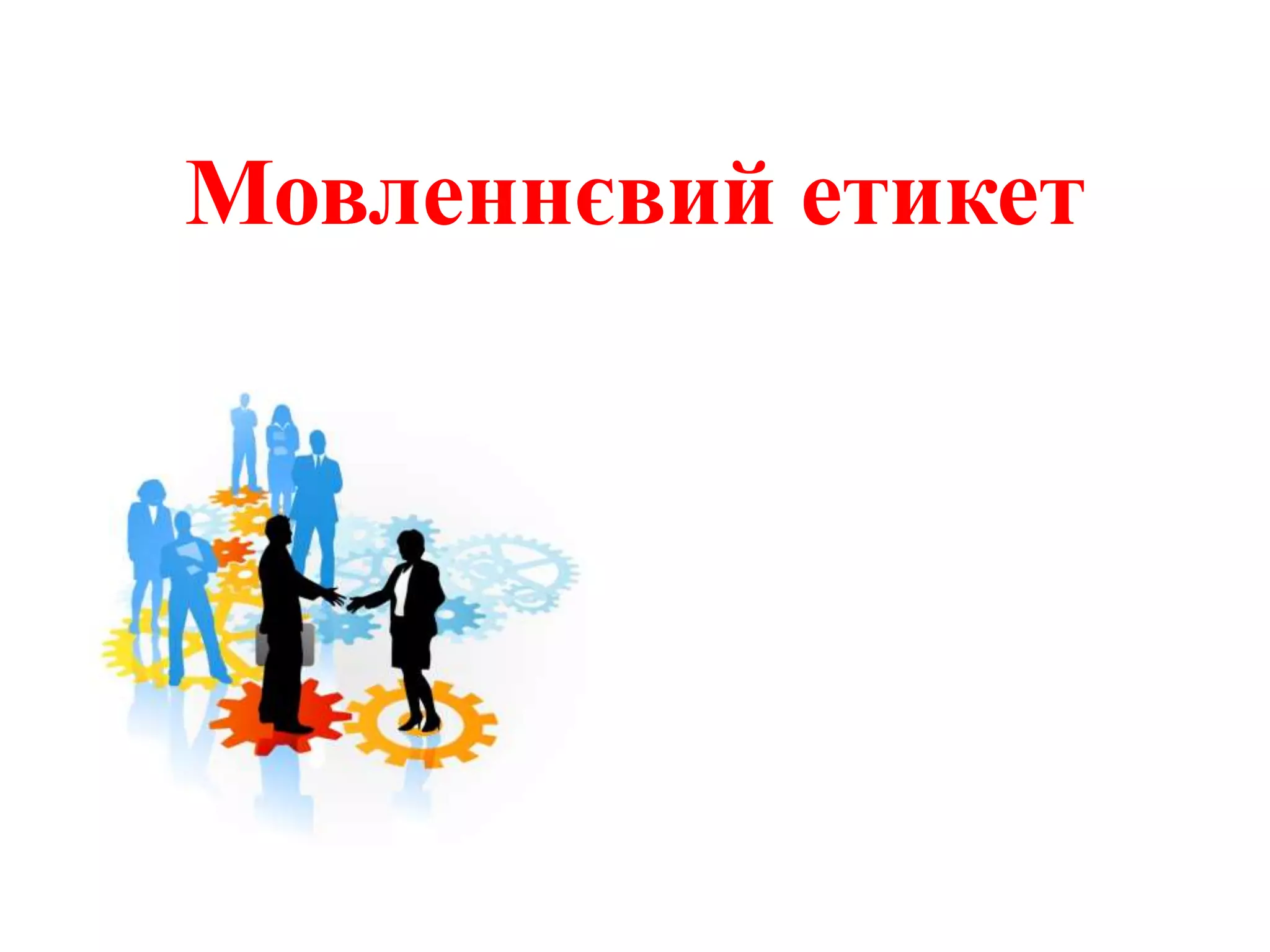 Український мовний етикет
Сабліна Світлана  Володимирівна, доцент, кандидат філологічних наук
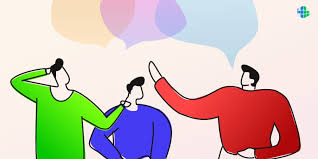 Зв`язок з викладачем
Система накопичення балів
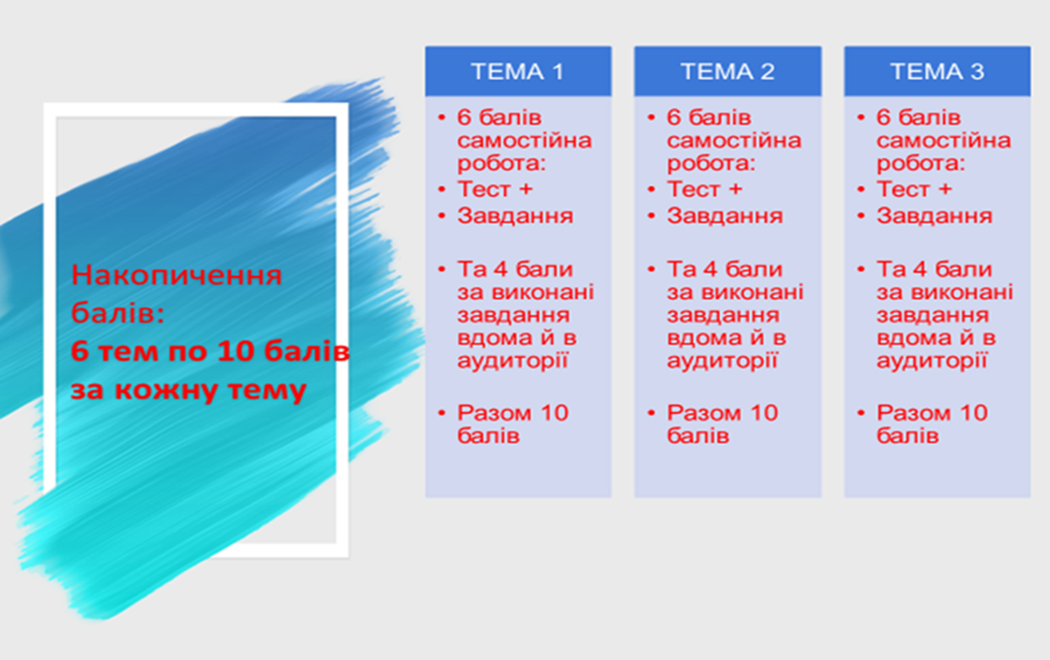 Форма семестрового контролю:залік
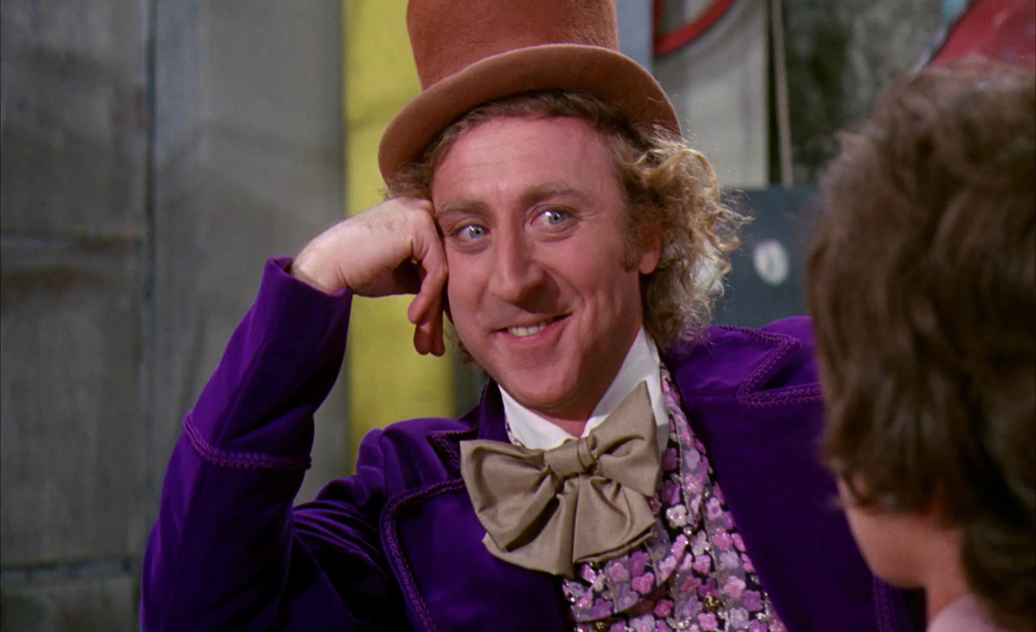 література
Основна
 
1. Богдан С. Мовний етикет українців : традиції і сучасність. Київ : Рідна мова, 1998. 475 с.
2. Літературна норма і мовна практика : монографія / за ред. С. Я. Єрмоленко. Ніжин : ТОВ «Видавництво «Аспект-Поліграф», 2013. 322 с.
3. Радевич-Винницький Я. К. Етикет і культура спілкування : навч. посіб.  Львів : Сполох, 2001.  223 с.
4. Стахів, М. О. Український комунікативний етикет. Київ : Знання, 2008. 214 с.  
5. Стельмакович М. Український мовленнєвий етикет. Київ : Либідь, 2001. 226 с.
Додаткова
1. Бабич Н. Д. Основи культури мови. Львів : Світ, 1996. 368 с.
2. Бухтій М. Український мовленнєвий етикет у сфері ділового спілкування. Таврійський вісник освіти. Науково-методичний журнал. № 2 (18). Херсон : Айлант, 2003. С. 91–100.
3. Воропай О. Звичаї нашого народу. Етнографічний нарис. У 3-х кн. Київ: Оберег, 1995.
4. Єрмоленко С. Я., Бибик С. П., Тодор О. Г. Українська мова. Короткий тлумачний словник
лінгвістичних термінів / за ред. С. Я. Єрмоленко. Київ : Либідь, 2001. 224 с.
5. Косенко Ю. Основи теорії мовної комунікації : навч. посібн.  Суми : СумДУ, 2011. 283 с.  
6. Мацюк З. Українська мова професійного спілкування : навч. посібн./ З. О. Мацюк,                                    Н. І. Станкевич. 4-те вид.  Київ : Каравела, 2011. 351 с.
7. Мацько О. Формули ввічливості в дипломатичному листуванні. Дивослово. 2000. № 2. С. 14‒17.
8. Миронюк О.М. Історія граматичних засобів вираження ввічливості в українській мові.
Мовознавство. 2019.  № 2.  С. 55–63.
9. Плющ Н. П. Формули ввічливості в системі українського мовного етикету. Українська мова і сучасність. Київ : НОК ВО, 1991. С. 90‒98.
10. Пославська Н. Формули мовленнєвого етикету в текстах українських народних казок. Проблеми гуманітарних наук: збірник наукових праць. 2019. № 44. С. 64–72. 
11. Радевич-Винницький Я. Етикет і культура спілкування. Українська мова та література.
2001. № 37.  С.1–12.
12. Стельмахович М. Український мовленнєвий етикет.  Дивослово. 1998.  № 3. С. 20–21.
13. Татаревич Г. Етикет і ментальність. Дивослово, 1998. № 3. С. 18‒20.
14. Федотова В. Поняття етикетних висловлювань. Перекладацькі інновації: матеріали ІІ Всеукраїнської студентської науково-практичної конференції, 15–16 березня 2012 року.  Суми : СумДУ, 2012.  С. 47–49. 
15. Чак Є. Д. Будемо знайомі! Дивослово. 2018. № 6. С. 21–23.
16. Чак Є. Д. Віншую! Висловлюю вдячність! Будьте ласкаві! Дивослово.2019. № 12. С.14–17.
17. Чернікова Л. Ф., Зубкова Л. В. Особливості мовного етикету українців (регіональний аспект). Вопросы духовной культуры. Филологические науки. 2021. № 14. С. 174–179.
Інформаційні ресурси
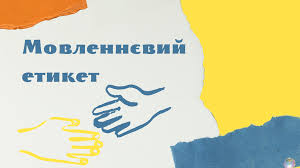 1. АНТИЕТИКЕТ У СПІЛКУВАННІ - https://vseosvita.ua/library/embed/0014if-  c8cf.doc.html#:~:text=affectus%20–19 популярних вірувань або забобонів, які збереглися донині -  https://life.pravda.com.ua/society/2021/04/10/244513/2.   Ведишева А. Мистецтво компліменту: Як правильно зробити та як правильно приймати? [Електронний ресурс]. Режим доступу: https://taslife.com.ua/blog/art-of-compliments3. Звідки пішли прокльони?  https://18000.com.ua/strichka-novin/tvij-kod-ukrayinski-prokloni/4. Козлов Н. І. Комплімент [Електронний ресурс]. Режим доступу: http://psychologis.com.ua/kompliment.htm5. Луцак В. М. Комплімент як мовленнєвий акт [Електронний ресурс]. Режим доступу:  https://core.ac.uk/reader/3004050806. Мовленнєвий  етикет [Електронний ресурс].  Режим доступу: https://pidru4niki.com/83359/psihologiya/movlennyeviy_etiket7. Різновиди елементів антиетикету: забобони, прокльони, віщування, замовляння, зурочення -https://dereksiz.org/programa-ukrayinsekij-movlennyevij-etiket.html?page=98. Роль народних замовлянь у зціленні недугів - https://slovopys.kubg.edu.ua/rol-narodnykh-zamovlian-u-ztsilenni-9. Українська лайка.  https://liveua.in.ua/mova/ukr-laika.html10. Чемеркін С. Українська мова в Інтернеті : позамовні та внутрішньоструктурні процеси. Київ, 2009. 240 с.  URL:   https://iul-nasu.org.ua/wp-content/uploads/2021/04/chemerkin-s.pdf
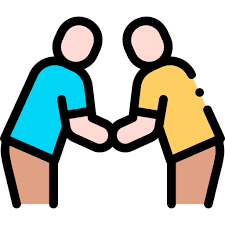 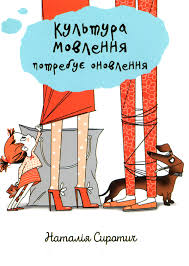 Народна педагогіка українців – джерело мовленнєвого етикету. Мовленнєвий етикет. 
Формули ввічливості в системі мовного етикету українців. 
Різновиди мовленнєвого етикету. 
Функційна типологія одиниць українського мовленнєвого етикету.
Тема 1. Тема 1. Поняття про культуру мовлення. Історія й різновиди  етикету.
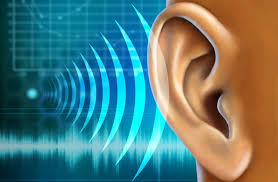 Структурна класифікація мовних етикетних одиниць. 
Тональність спілкування. Різновиди тональності спілкування.
 Сфери застосування тональності спілкування.
Тема 2. Семантична типологія етикетних формул
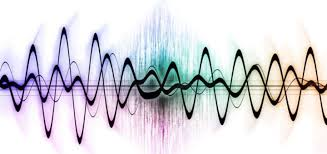 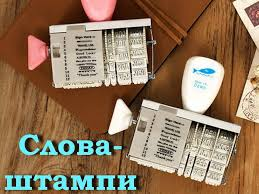 Специфіка спілкування за допомогою мобільних гаджетів. 
Інтернет-спілкування: основні риси та особливості. Електронна пошта.
Тема 3. Мовний етикет в умовах диджиталізації
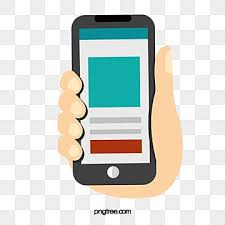 Мовні норми етикету при знайомстві ровесників, членів родини, офіційних осіб тощо. 
Мовностилістичні настанови під час використання етикетних формул вітання, знайомства, прощання.
 Етикетні мовні формули згоди, відмови, побажань. 
Етикетні формули звертання в українській мові. 
Комплімент як різновид мовного етикету.
 Різновиди елементів українського антиетикету: забобони, прокльони, віщування, замовляння.
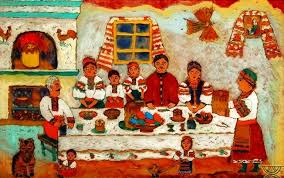 Тема 4.  Мовні норми етикету
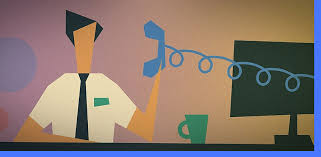 Різновиди реплік: початок та закінчення розмови, уточнювальні запитання та відповіді, формули привітання, подяки, звертання, повідомлення про себе. 
Комплімент як різновид мовного етикету. Вимоги до складання, змісту та висловлення компліменту. 
Зразки компліментних етикетних формул у творах українського красного письменства та приклади їх в усній народній творчості українців.
Тема 5. Телефонний мовленнєвий етикет. Комплімент
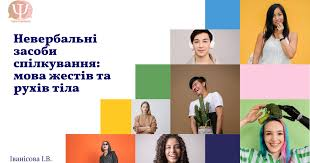 Невербальні сигнали, їх відображення в українській фразеології.
 Різновиди жестів. 
Усмішка, її різновиди. 
Мова тіла, жестикуляція в різних царинах професійної діяльності.
Тема 6. Невербальні засоби спілкування